Геометрические задачи на нахождение наибольших и наименьших значений
Литература
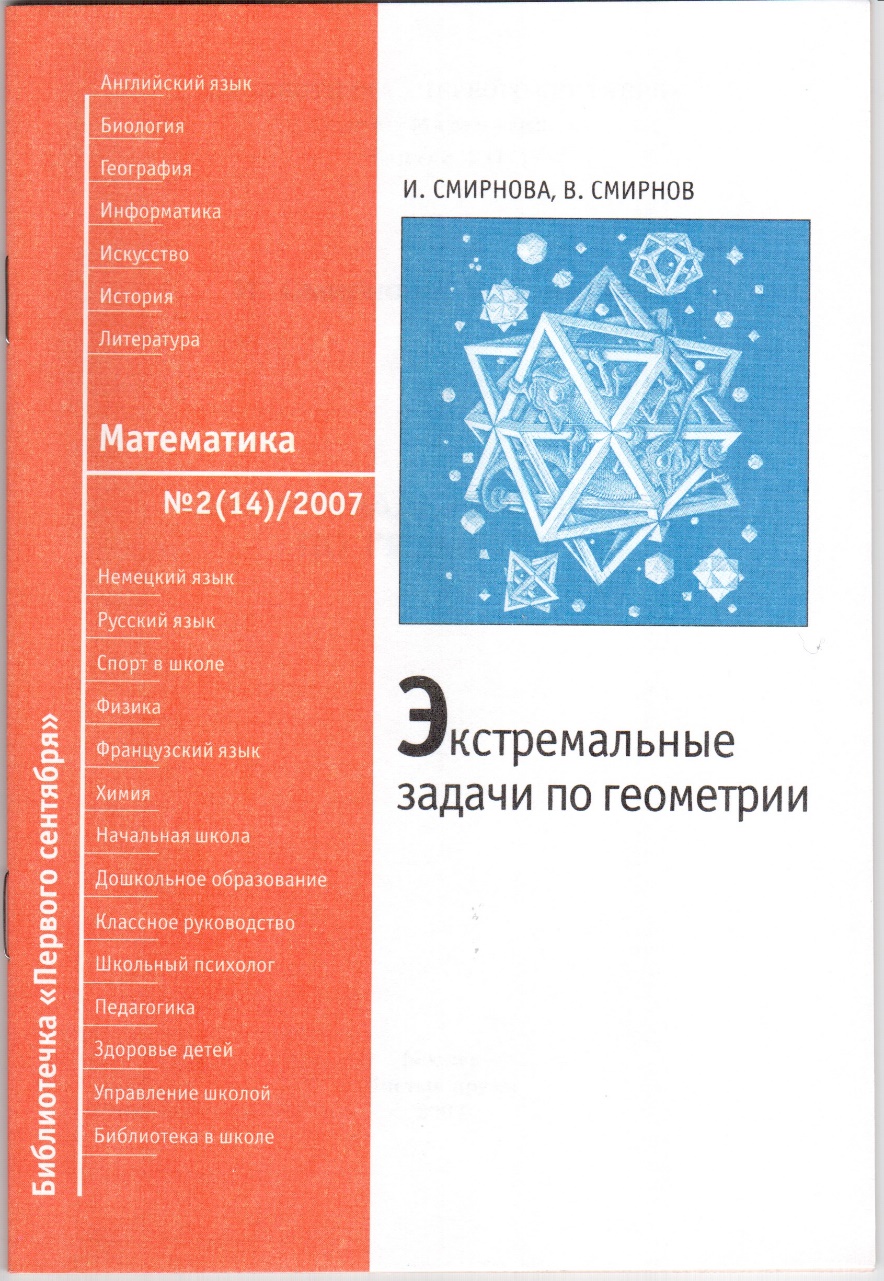 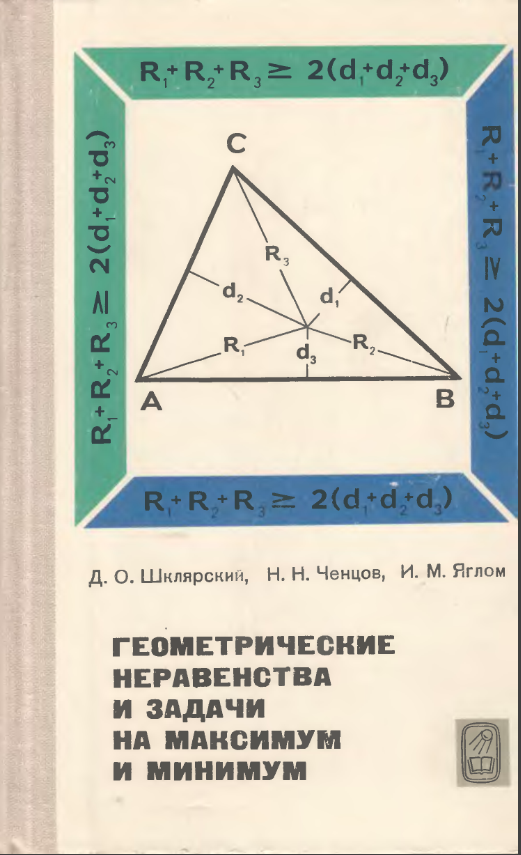 Обычно задачи на нахождение наибольших и наименьших значений функции решаются в курсе алгебры и начал математического анализа с помощью дифференциального исчисления.
	Вместе с тем, имеется важный класс геометрических экстремальных задач, которые решаются своими методами без помощи производной. 
	Эти задачи, с одной стороны, имеют большое значение, как для математики, так и для ее приложений, а с другой стороны, могут служить пропедевтикой изучения соответствующих разделов курса алгебры и начал анализа. 
	Здесь мы рассмотрим классические задачи по геометрии на нахождение наибольших и наименьших значений, но сначала рассмотрим некоторые базовые задачи.
[Speaker Notes: В режиме слайдов ответы появляются после кликанья мышкой]
Задачи на нахождение наименьших и наибольших расстояний
На данной прямой с найдите такую точку C, расстояние до которой от данной точки A, не принадлежащей прямой c, наименьшее.
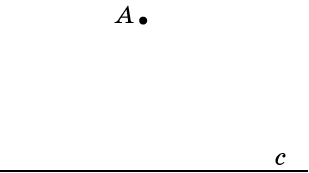 [Speaker Notes: В режиме слайдов ответы появляются после кликанья мышкой]
Ответ. Искомой точкой является основание C перпендикуляра AC. Так как перпендикуляр короче наклонной, то для любой другой точки D прямой c будет выполняться неравенство AC < AD.
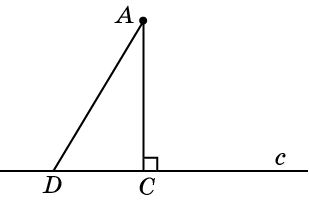 [Speaker Notes: В режиме слайдов ответы появляются после кликанья мышкой]
Пусть точка A  не принадлежит прямой c. Существует ли точка D на прямой c, для которой расстояние AD наибольшее?
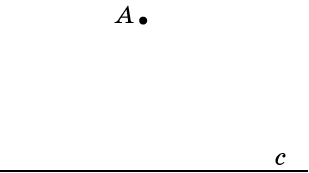 [Speaker Notes: В режиме слайдов ответы появляются после кликанья мышкой]
Ответ. Нет. Для любой точки D прямой c существует точка E на этой прямой, для которой AE > AD. Действительно, если С – основание перпендикуляра, точки D, E лежат на прямой c по одну сторону от точки C и CE > CD, то угол ADE прямой (если D совпадает с C) или тупой (если D не совпадает с C) . Так как угол AEC острый, и против большего угла лежит большая сторона, то сторона AE треугольника ADE больше стороны AD.
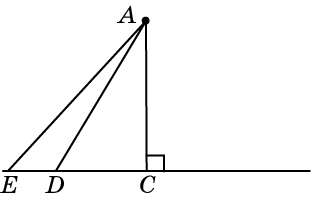 [Speaker Notes: В режиме слайдов ответы появляются после кликанья мышкой]
На данной окружности найдите точку, расстояние до которой от данной точки A, расположенной вне окружности, наименьшее.
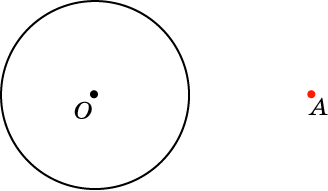 [Speaker Notes: В режиме слайдов ответы появляются после кликанья мышкой]
Ответ. Искомой точкой является точка B, указанная на рисунке.
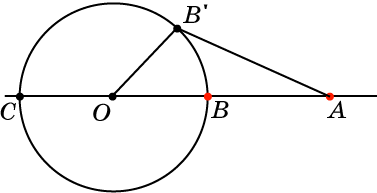 [Speaker Notes: В режиме слайдов ответы появляются после кликанья мышкой]
Ответ. Искомой точкой является точка B, указанная на рисунке.
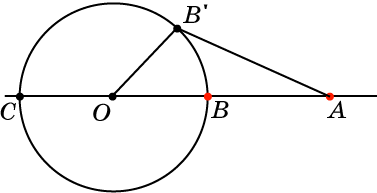 Действительно, пусть B’ – другая точка окружности. Если она совпадает с C, то AB < AC. Если B’  не совпадает с C, то AB + BO < AB’ + B’O’ (по неравенству треугольника). Так как BO = B’O, то из этого неравенства следует, что AB < AB’.
[Speaker Notes: В режиме слайдов ответы появляются после кликанья мышкой]
На данной окружности найдите точку, расстояние до которой от данной точки A, расположенной вне окружности, наибольшее.
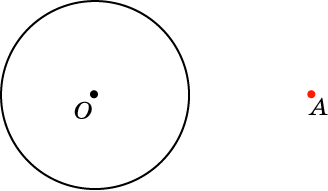 [Speaker Notes: В режиме слайдов ответы появляются после кликанья мышкой]
Ответ. Искомой точкой является точка С, указанная на рисунке.
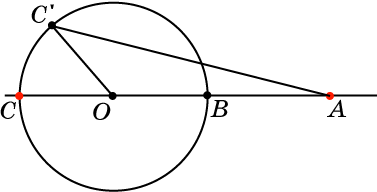 [Speaker Notes: В режиме слайдов ответы появляются после кликанья мышкой]
Ответ. Искомой точкой является точка С, указанная на рисунке.
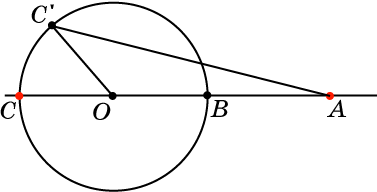 Действительно, пусть С’ – другая точка окружности. Если она совпадает с B, то AC  > AB. Если C’  не совпадает с B, то AC = AO + OC = AO + OC’ > AC’.
[Speaker Notes: В режиме слайдов ответы появляются после кликанья мышкой]
На двух данных окружностях, изображённых на рисунке, найдите точки, расстояние между которыми наименьшее.
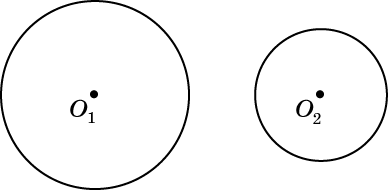 [Speaker Notes: В режиме слайдов ответы появляются после кликанья мышкой]
Ответ. Искомыми точками являются точки B1 и B2, указанные на рисунке.
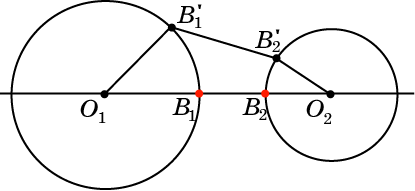 [Speaker Notes: В режиме слайдов ответы появляются после кликанья мышкой]
Ответ. Искомыми точками являются точки B1 и B2, указанные на рисунке.
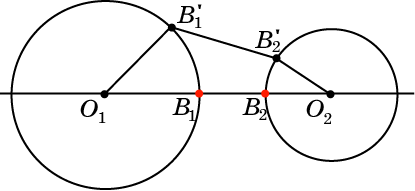 Действительно, если B1’, B2’ – другие точки окружностей,
то O1B1’ + B1’B2’ + B2’O2 > O1O2= O1B1 + B1B2 + B2O2. Так как O1B1’ = O1B1 и B2’O2  = B2O2, то будет выполняться неравенство B1’B2’ > B1B2.
[Speaker Notes: В режиме слайдов ответы появляются после кликанья мышкой]
На двух данных окружностях найдите точки, расстояние между которыми наибольшее.
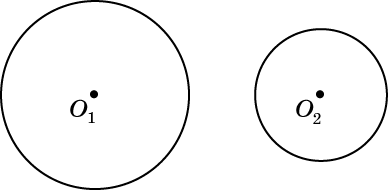 [Speaker Notes: В режиме слайдов ответы появляются после кликанья мышкой]
Ответ. Искомыми точками являются точки С1 и С2.
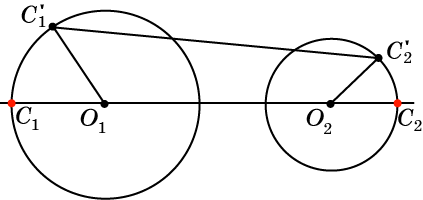 [Speaker Notes: В режиме слайдов ответы появляются после кликанья мышкой]
Ответ. Искомыми точками являются точки С1 и С2.
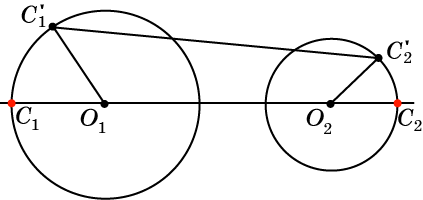 Действительно, если С1’, С2’ – другие точки окружностей, то С1’ С2’ < O1C1’ + С1’ С2’ + C2’O2 = C1O1+ O1O2+ O2C2 = C1C2.
[Speaker Notes: В режиме слайдов ответы появляются после кликанья мышкой]
Дана прямая с и две точки А и В, лежащие от неё по разные стороны. Найдите такую точку С на прямой c, для которой сумма расстояний АС + СВ наименьшая.
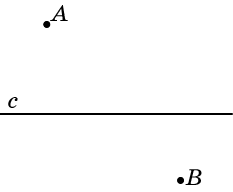 [Speaker Notes: В режиме слайдов ответы появляются после кликанья мышкой]
Решение. Искомой точкой C является точка пересечения отрезка AB и прямой c. Действительно, из неравенства треугольника следует, что для любой другой точки C' прямой c выполняется неравенство AC' + C'B > AC + CB и, значит, сумма AC + CB  будет  наименьшей.
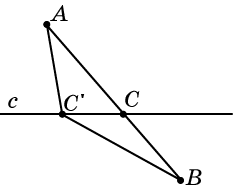 [Speaker Notes: В режиме слайдов ответы появляются после кликанья мышкой]
Задача Герона
Дана прямая с и две точки А и В, лежащие от неё по одну сторону. Найдите такую точку С на прямой c, для которой сумма расстояний АС + СВ наименьшая.
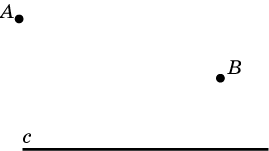 [Speaker Notes: В режиме слайдов ответы появляются после кликанья мышкой]
Решение. Опустим на прямую с перпендикуляр ВН и отложим отрезок НВ', равный ВН. Пусть С' – произвольная точка на прямой c. Прямоугольные треугольники BHC' и B'H'C' равны (по двум катетам), следовательно, имеет место равенство С'В = С'В'. Поэтому сумма АС' + С'В будет наименьшей тогда и только тогда, когда наименьшей будет равная ей сумма АС' + С'В'. Ясно, что последняя сумма является наименьшей в случае, если точки А, В', С' лежат на одной прямой, т.е. искомая точка С является точкой пересечения отрезка АВ' с прямой с.
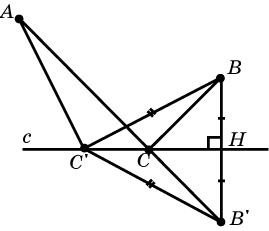 [Speaker Notes: В режиме слайдов ответы появляются после кликанья мышкой]
Отражение света
Известно, что свет распространяется по кратчайшему пути. Докажите, что если свет исходит из точки A, отражается от зеркала c и попадает в точку B, то углы 1 и 2 равны.
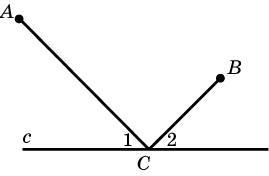 [Speaker Notes: В режиме слайдов ответы появляются после кликанья мышкой]
Решение. Из задачи Герона следует, что угол 1 равен углу 3 (как вертикальные углы), угол 2 равен углу 3 (как соответствующие углы в равных треугольниках BHC и B’HC). Следовательно, угол 1 равен углу 2.
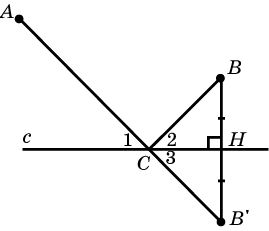 [Speaker Notes: В режиме слайдов ответы появляются после кликанья мышкой]
Остановка автобуса
Населенные пункты A и B расположены по одну сторону от шоссе c. Требуется построить автобусную остановку и проложить от нее дорожки до населенных пунктов. Укажите расположение остановки, при котором суммарная длина дорожек наименьшая.
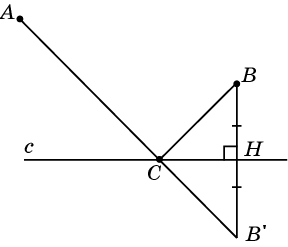 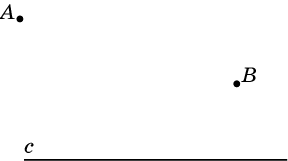 Решение. Решение следует из задачи Герона.
[Speaker Notes: В режиме слайдов ответы появляются после кликанья мышкой]
Упражнения
1. На прямой c укажите точку C, для которой сумма расстояний AC + CB наименьшая.
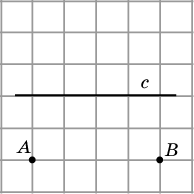 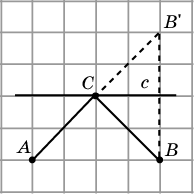 Ответ:
[Speaker Notes: В режиме слайдов ответы появляются после кликанья мышкой]
2. На прямой c укажите точку C, для которой сумма расстояний AC + CB наименьшая.
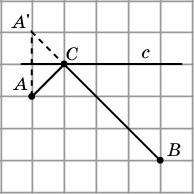 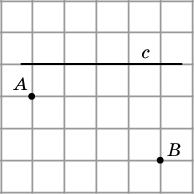 Ответ:
[Speaker Notes: В режиме слайдов ответы появляются после кликанья мышкой]
3. На прямой c укажите точку C, для которой сумма расстояний AC + CB наименьшая. Найдите эту сумму, считая стороны клеток равными 1.
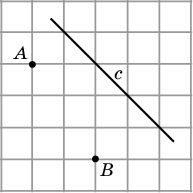 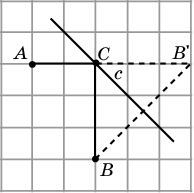 Ответ: 5.
[Speaker Notes: В режиме слайдов ответы появляются после кликанья мышкой]
4. Дана прямая с и две точки А и В, лежащие от неё по одну сторону. Найдите такую точку С на прямой c, для которой разность расстояний АС – СВ наибольшая.
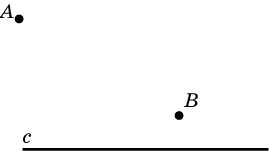 [Speaker Notes: В режиме слайдов ответы появляются после кликанья мышкой]
Решение. Искомой точкой C является точка пересечения отрезка AB и прямой c. Действительно, разность AC – CB равна AB. Для любой другой точки C' прямой c из неравенства треугольника следует, что выполняется неравенство AC' – C'B < AB.
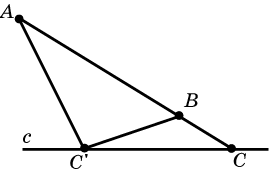 [Speaker Notes: В режиме слайдов ответы появляются после кликанья мышкой]
5. Дана прямая с и две точки А и В, лежащие от неё по одну сторону. Найдите такую точку С на прямой c, для которой разность расстояний АС – СВ наибольшая.
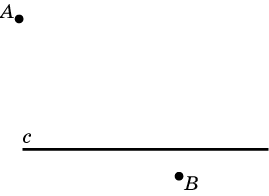 [Speaker Notes: В режиме слайдов ответы появляются после кликанья мышкой]
Решение. Из точки В опустим на прямую с перпендикуляр ВН и отложим отрезок НВ', равный ВН. Пусть С' – произвольная точка на прямой c. Прямоугольные треугольники BHC' и B'H'C' равны (по двум катетам), следовательно, имеет место равенство С'В = С'В'. Поэтому разность АС' – С'В будет наибольшей тогда и только тогда, когда наибольшей будет равная ей разность АС' – С'В'. Ясно, что последняя разность является наибольшей в случае, если точки А, В', С' лежат на одной прямой, т.е. искомая точка С является точкой пересечения прямой АВ' с прямой с.
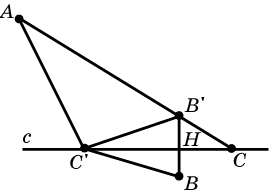 [Speaker Notes: В режиме слайдов ответы появляются после кликанья мышкой]
6. На прямой c укажите точку C, для которой разность AC – CB наибольшая.
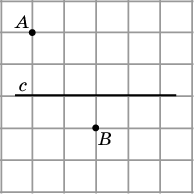 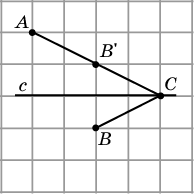 Ответ:
[Speaker Notes: В режиме слайдов ответы появляются после кликанья мышкой]
7. На прямой c укажите точку C, для которой разность AC – CB наибольшая. Найдите эту разность, считая стороны клеток равными 1.
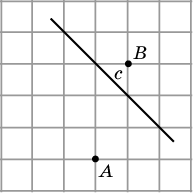 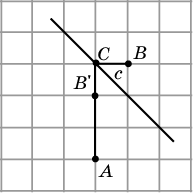 Ответ: 2.
[Speaker Notes: В режиме слайдов ответы появляются после кликанья мышкой]
8. Для данной точки C внутри острого угла на его сторонах a и b найдите точки A и B соответственно, для которых периметр треугольника ABC наименьший.
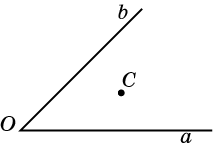 [Speaker Notes: В режиме слайдов ответы появляются после кликанья мышкой]
Решение. Из точки C опустим на стороны a и b перпендикуляры СН1 и CH2 соответственно, и отложим отрезки НC1, HC2 равные СН1 и CH2.
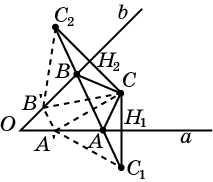 Пусть A‘, B’ – произвольные точки на сторонах угла. Имеют место равенства С1A’ = СA‘, C2B’ = CB’. Поэтому периметр треугольника CА‘B’ будет наименьшим тогда и только тогда, когда наименьшей будет длина ломаной С1A’B’C2. Ясно, что она является наименьшей в случае, если точки С1, А', В', С2 лежат на одной прямой, т.е. искомые точки A и B являются точками пересечения отрезка C1C2 со сторонами угла.
[Speaker Notes: В режиме слайдов ответы появляются после кликанья мышкой]
9. Выясните, имеет ли решение предыдущая задача в случае прямого или тупого угла.
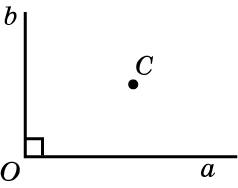 [Speaker Notes: В режиме слайдов ответы появляются после кликанья мышкой]
Решение. В этом случае прямая C1C2 проходит через точку O. Для любых точек A’, B’ на сторонах угла найдутся точки A, B, расположенные ближе к точке O, для которых длина ломаной C1ABC2 будет меньше длины ломаной C1A’B’C2. Таким образом, точек A, B на сторонах прямого угла, для которых периметр треугольника ABC наименьший, не существует.
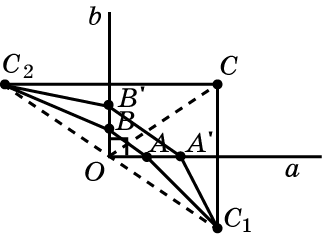 Самостоятельно рассмотрите случай тупого угла.
[Speaker Notes: В режиме слайдов ответы появляются после кликанья мышкой]
10. Для данной точки C внутри острого угла на его сторонах a и b найдите точки A и B соответственно, для которых периметр треугольника ABC наименьший.
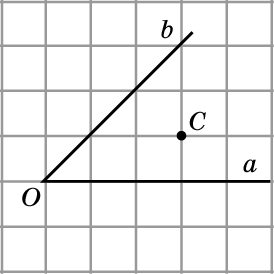 [Speaker Notes: В режиме слайдов ответы появляются после кликанья мышкой]
Задача Фаньяно
На сторонах данного остроугольного треугольника ABC найдите точки A1, B1, C1, для которых периметр треугольника A1B1C1 наименьший.
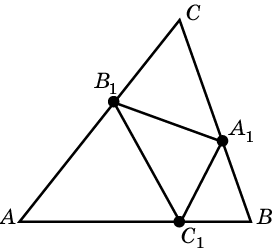 [Speaker Notes: В режиме слайдов ответы появляются после кликанья мышкой]
Решение. Зафиксируем точку C1, и найдем точки A1 и B1, для которых периметр треугольника A1B1C1 наименьший.
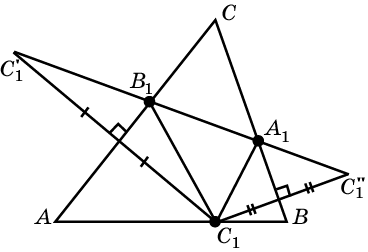 [Speaker Notes: В режиме слайдов ответы появляются после кликанья мышкой]
Будем теперь искать положение точки C1, при котором периметр треугольника A1B1C1 наименьший. Треугольник CC’1C”1 равнобедренный (CC’1 = CC”1 = CC1). Угол C’1CC”1 равен удвоенному углу ACB. Основание C’1C”1 равно периметру треугольника A1B1C1. Оно будет наименьшим тогда и только тогда, когда наименьшей будет боковая сторона, которая, в свою очередь, будет наименьшей, если C1 – основание высоты треугольника ABC. Аналогично, точки A1, B1 – основания высот треугольника ABC.
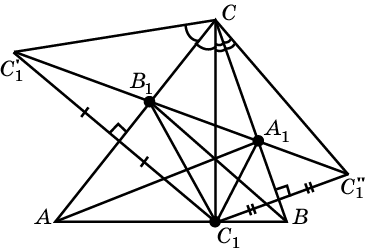 [Speaker Notes: В режиме слайдов ответы появляются после кликанья мышкой]
Упражнения
1. Укажите точки A1, B1, C1 на сторонах данного треугольника ABC, для которых периметр треугольника A1B1C1 наименьший.
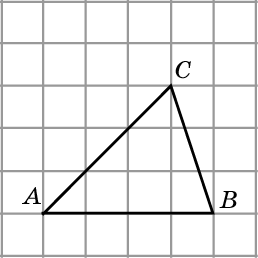 [Speaker Notes: В режиме слайдов ответы появляются после кликанья мышкой]
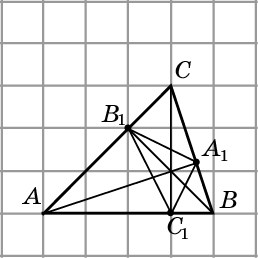 Ответ:
[Speaker Notes: В режиме слайдов ответы появляются после кликанья мышкой]
Задача о мосте
Населённые пункты A и B расположены на противоположных берегах реки. В каком месте реки следует построить мост CD и проложить дороги AC и BD, чтобы путь AC + CD + DB имел наименьшую длину? (Берега c, d реки предполагаются параллельными, а мост строится перпендикулярно этим берегам).
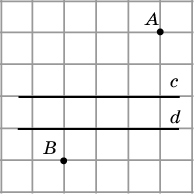 [Speaker Notes: В режиме слайдов ответы появляются после кликанья мышкой]
Решение. Через точку A проведём прямую, перпендикулярную прямой c, и отложим на ней отрезок AA’, равный ширине реки. Обозначим D точку пересечения отрезка A’B и прямой d. Через точку D проведём прямую, перпендикулярную прямой d, и обозначим C точку её пересечения с прямой c. Соединим отрезками точки A и C, C и D, D и B. Путь ACDB будет искомым кратчайшим путём.
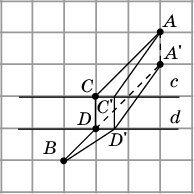 [Speaker Notes: В режиме слайдов ответы появляются после кликанья мышкой]
Задача о трёх домиках и колодце
Три соседа по дачным участкам решили вырыть общий колодец и проложить от него дорожки к своим домикам. Где нужно расположить колодец, чтобы суммарная длина дорожек была наименьшей?
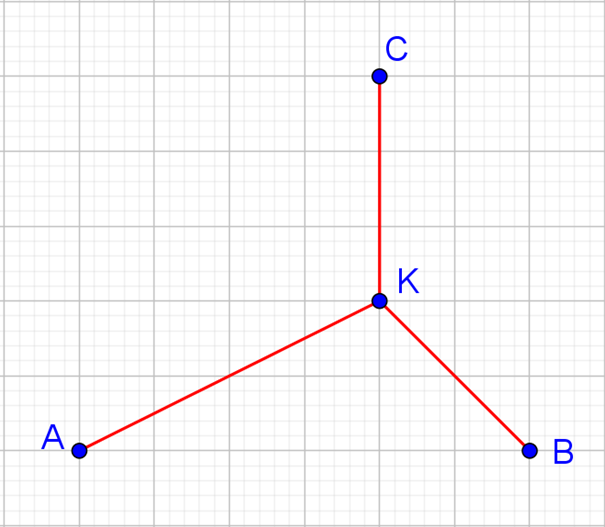 [Speaker Notes: В режиме слайдов ответы появляются после кликанья мышкой]
Для решения этой задачи рассмотрим одну из замечательных точек треугольника – точку Торричелли. 
	Точкой Торричелли треугольника ABC называется такая точка T, из которой стороны данного треугольника видны под углом 120о, т. е. углы ATB, ATC и BTC равны 120о.
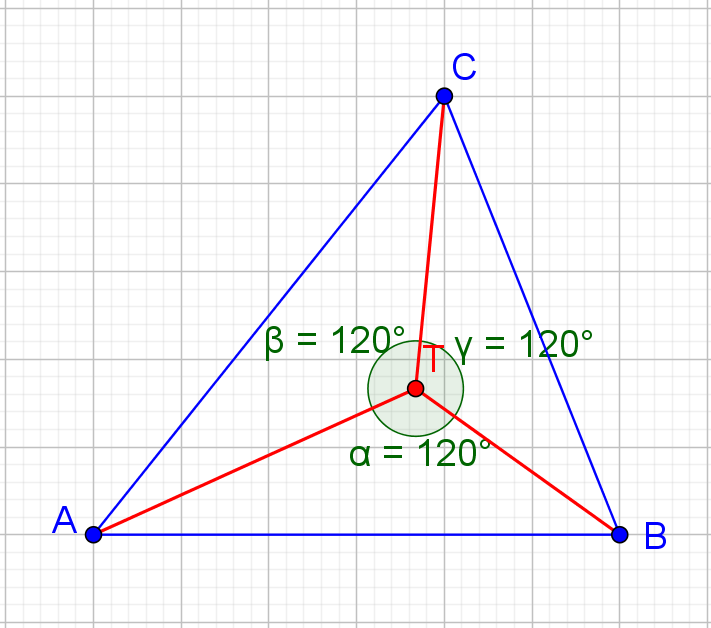 [Speaker Notes: В режиме слайдов ответы появляются после кликанья мышкой]
Докажем, что в случае, если углы треугольника ABC меньше 120о, то точка Торричелли существует. 
	На стороне AB треугольника ABC построим равносторонний треугольник, и опишем около него окружность. Отрезок AB стягивает дугу этой окружности величиной 120о. Следовательно, из точек этой дуги, отличных от A и B, отрезок AB виден под углом 120о.
Аналогично, на стороне AC треугольника ABC построим равносторонний треугольник, и опишем около него окружность. Из точек соответствующей дуги, отличных A и C, отрезок AC виден под углом 120о. В случае, когда углы треугольника меньше 120о, эти дуги пересекаются в некоторой внутренней точке T, из которой стороны треугольника ABC видны под углом 120о.
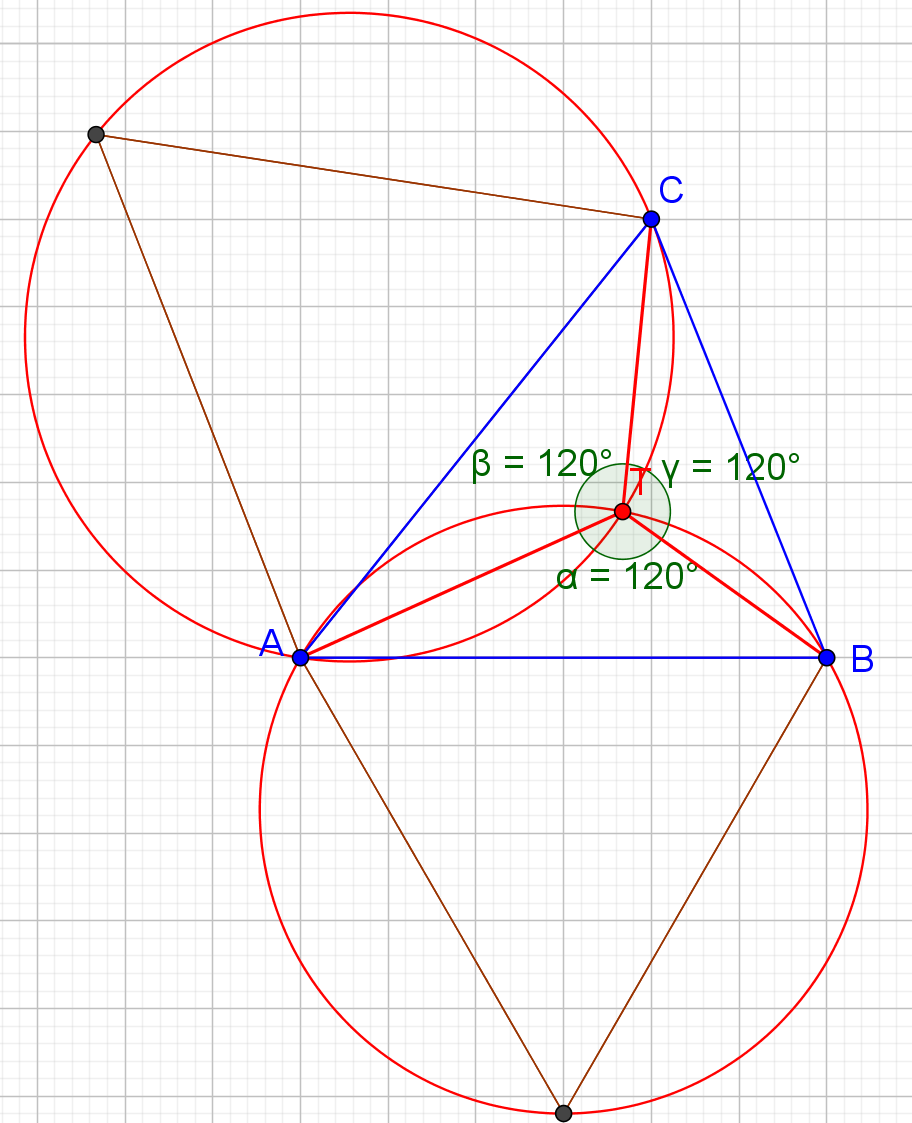 [Speaker Notes: В режиме слайдов ответы появляются после кликанья мышкой]
Решение задачи о трёх домиках и колодце
Повернём  треугольник ABC вокруг вершины C на угол 60о. При этом точка A перейдёт в точку A’, точка B – в точку B’, точка K – в точку K’. Треугольник CKK’ – равносторонний, следовательно CK = KK’.
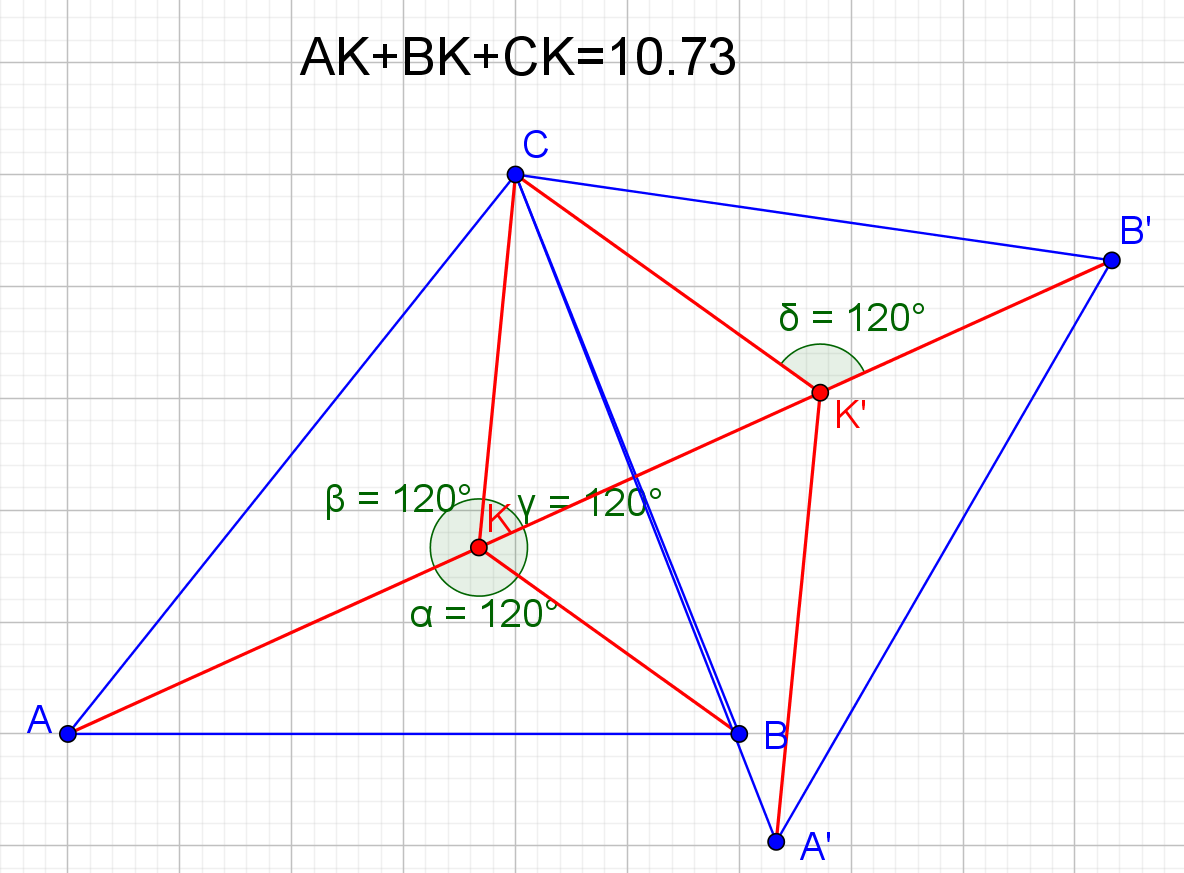 Сумма расстояний AK + BK + CK равна длине ломаной AKK’B’, длина которой будет наименьшей, если точки A, K, K’, B’ принадлежат одной прямой. Это будет, если углы AKC и BKC равны 120о, т. е. если колодец расположен в точке Торричелли.
[Speaker Notes: В режиме слайдов ответы появляются после кликанья мышкой]
Дан выпуклый четырехугольник ABCD. Найдите точку E, сумма расстояний от которой до вершин этого четырехугольника наименьшая.
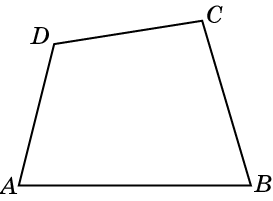 [Speaker Notes: В режиме слайдов ответы появляются после кликанья мышкой]
Решение. Искомой точкой является точка E пересечения диагоналей четырехугольника.
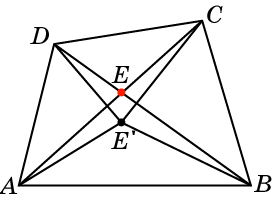 Если точка E’ не принадлежит диагонали AC, то AE’+E’C > AE+EC (неравенство треугольника). Если точка E’ не принадлежит диагонали BD, то BE’+E’D > BE+ED. Следовательно, сумма расстояний от точки E’ до вершин данного четырехугольника будет больше, чем для точки E.
[Speaker Notes: В режиме слайдов ответы появляются после кликанья мышкой]
Задача Штейнера
Пусть на плоскости задан набор точек A1, …, An. Задача состоит в нахождении связного графа с наименьшей суммой длин его рёбер, среди вершин которого имеются все данные точки и, возможно, некоторые другие точки B1, …, Bm. 
	Такие графы будем называть минимальными для данного набора точек A1, …, An .
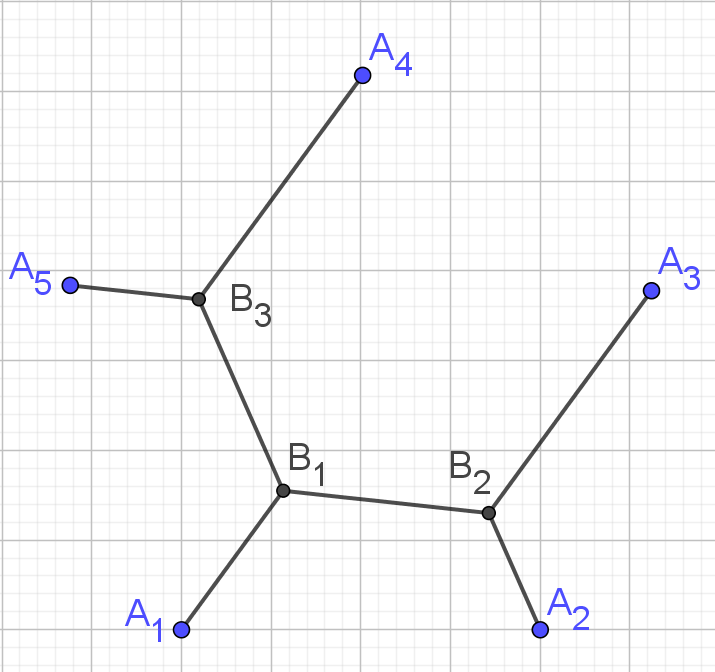 [Speaker Notes: В режиме слайдов ответы появляются после кликанья мышкой]
На рисунке показан минимальный граф, соединяющий данные точки A, B, C, D, расположенные в вершинах квадрата.
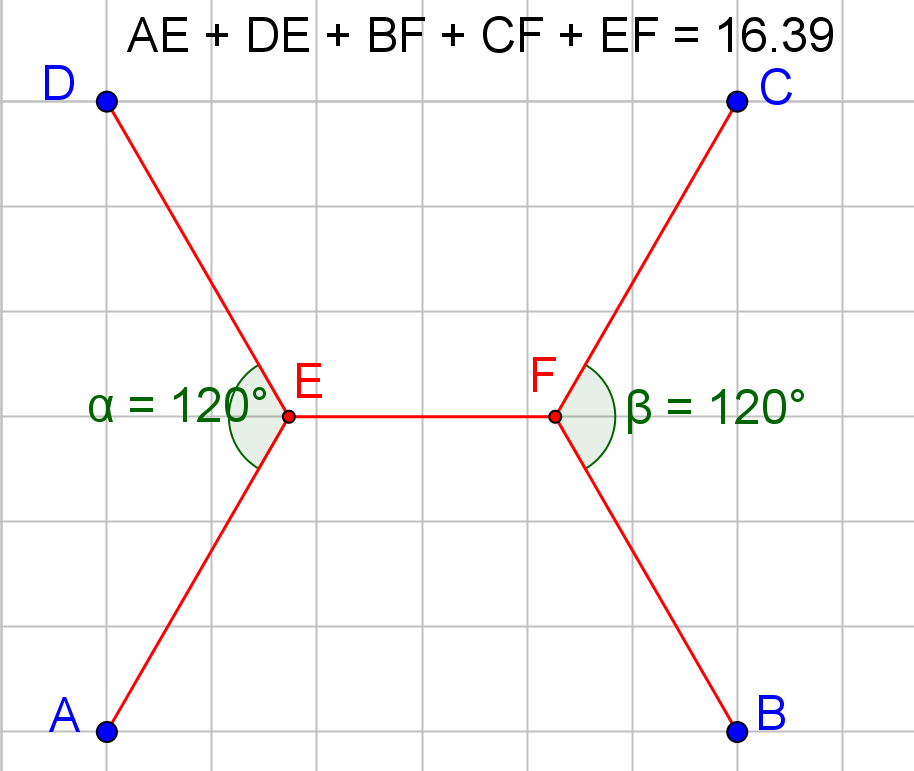 [Speaker Notes: В режиме слайдов ответы появляются после кликанья мышкой]